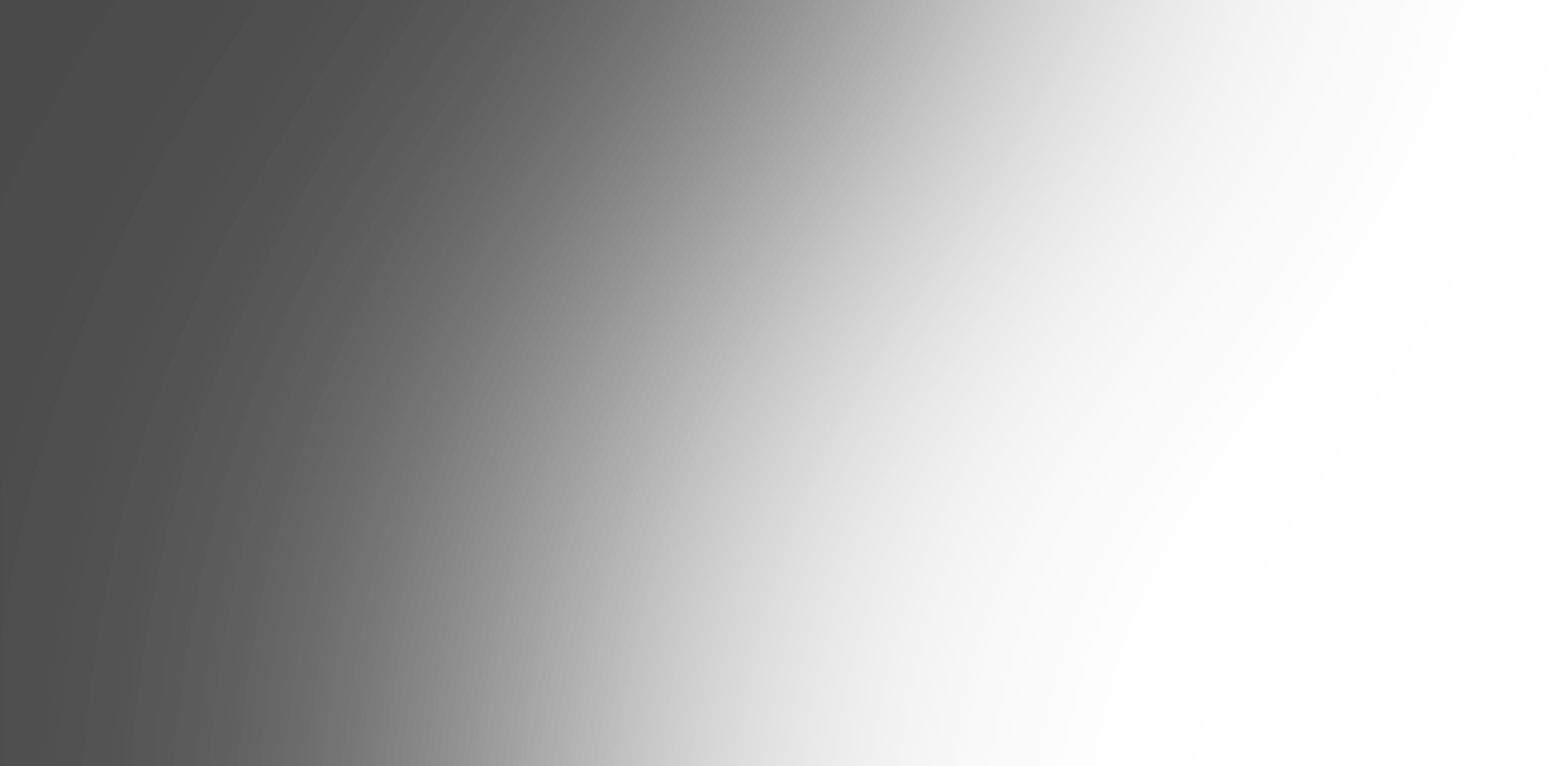 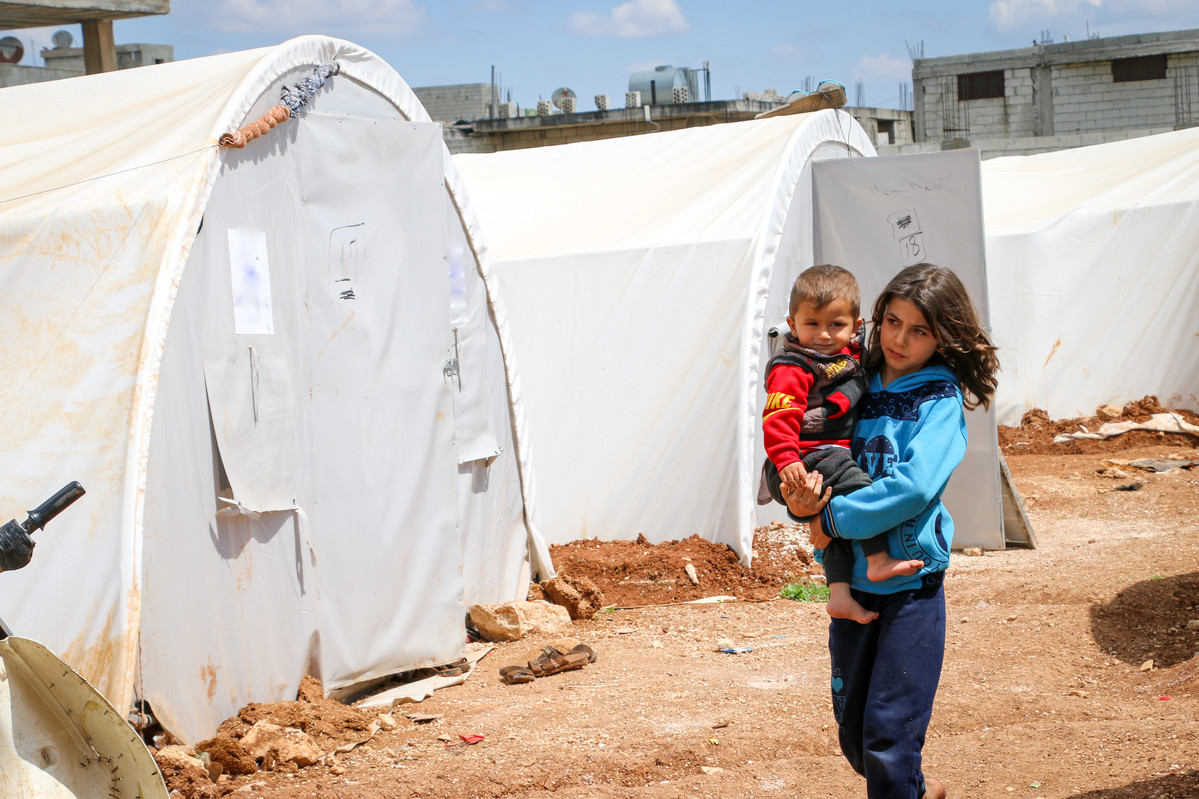 A prayer for refugees

Jesus, friend and brother, 

You know what it is like 
to be hungry and thirsty. 

You know what it feels like 
to be a stranger who is made unwelcome. 

You know the suffering 
of all who have lost everything. 

We pray that by welcoming refugees 
we may show love for our neighbour 
and be closer to you. 
Amen. 


Tony Singleton/CAFOD
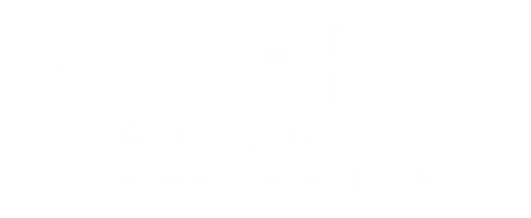 [Speaker Notes: Prayer: Tony Singleton/CAFOD
Picture credit: Withheld for security reasons]
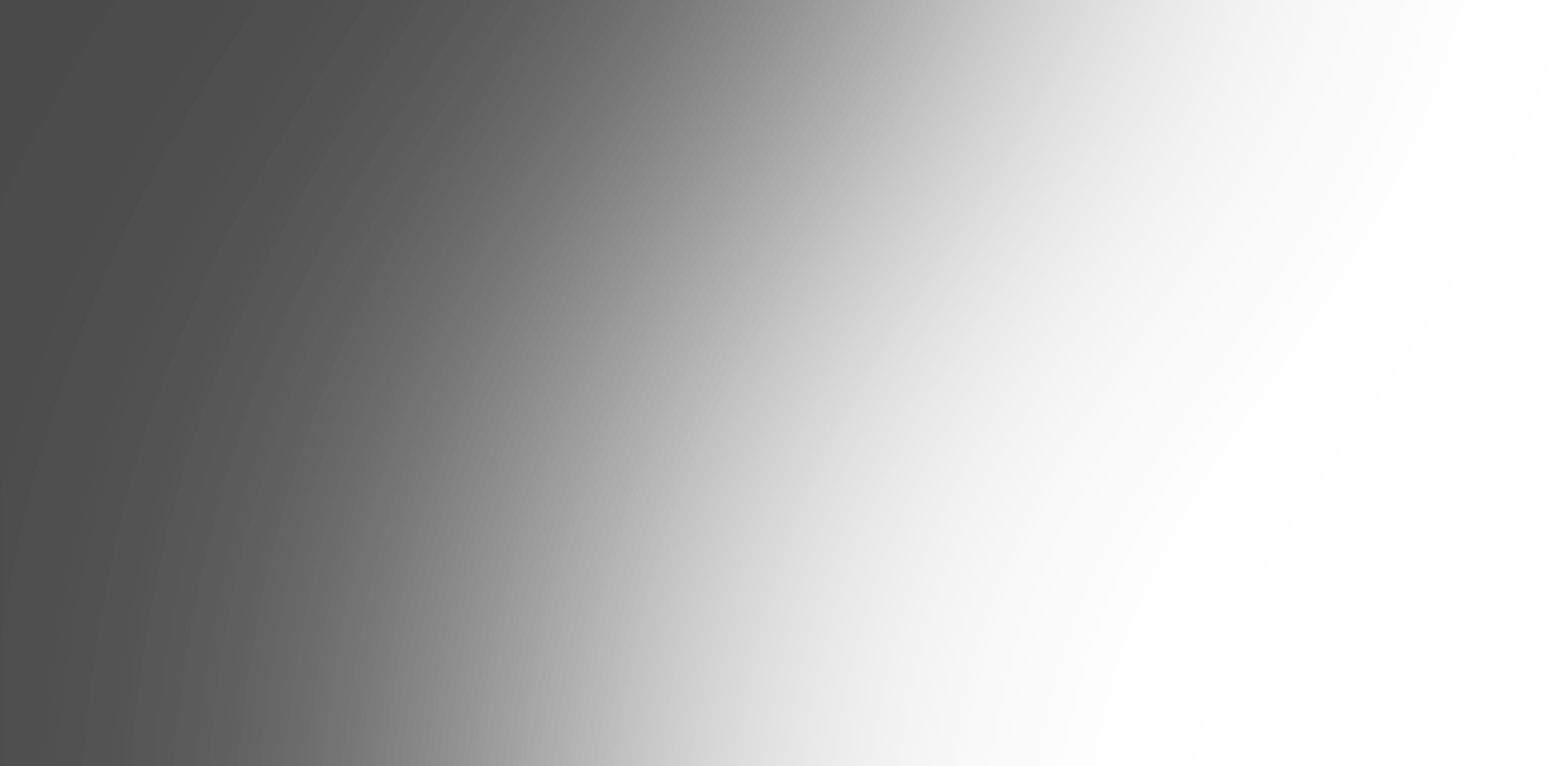 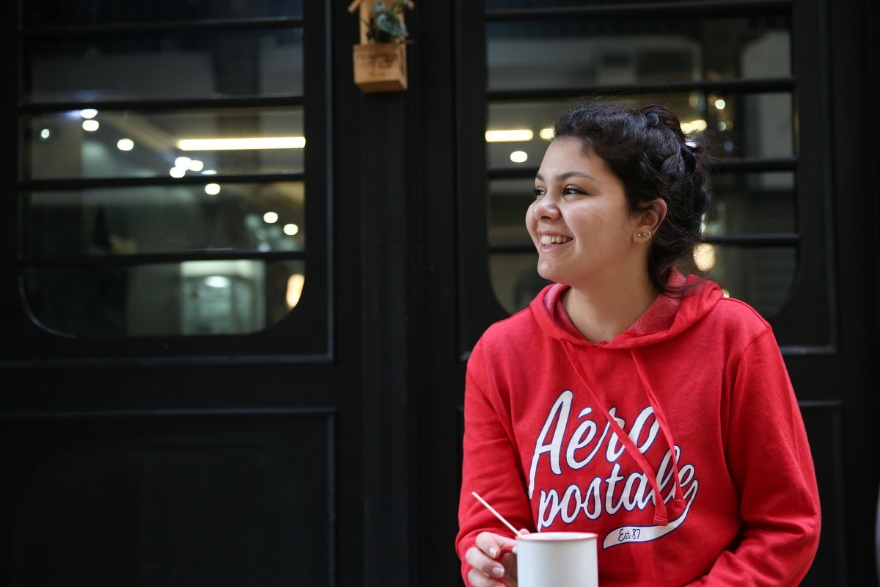 A prayer of welcome


Lord Jesus, you told us
that in your Father’s house 
there are many rooms.
Make our hearts wide and welcoming
so that those we meet 
may feel that they have found a home.

Amen
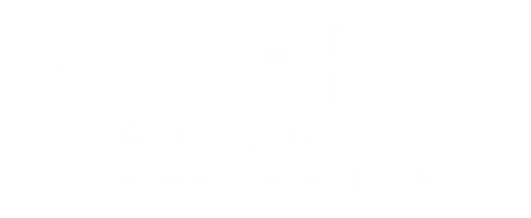 [Speaker Notes: Prayer: Gemma Simmonds CJ
Picture: CAFOD]